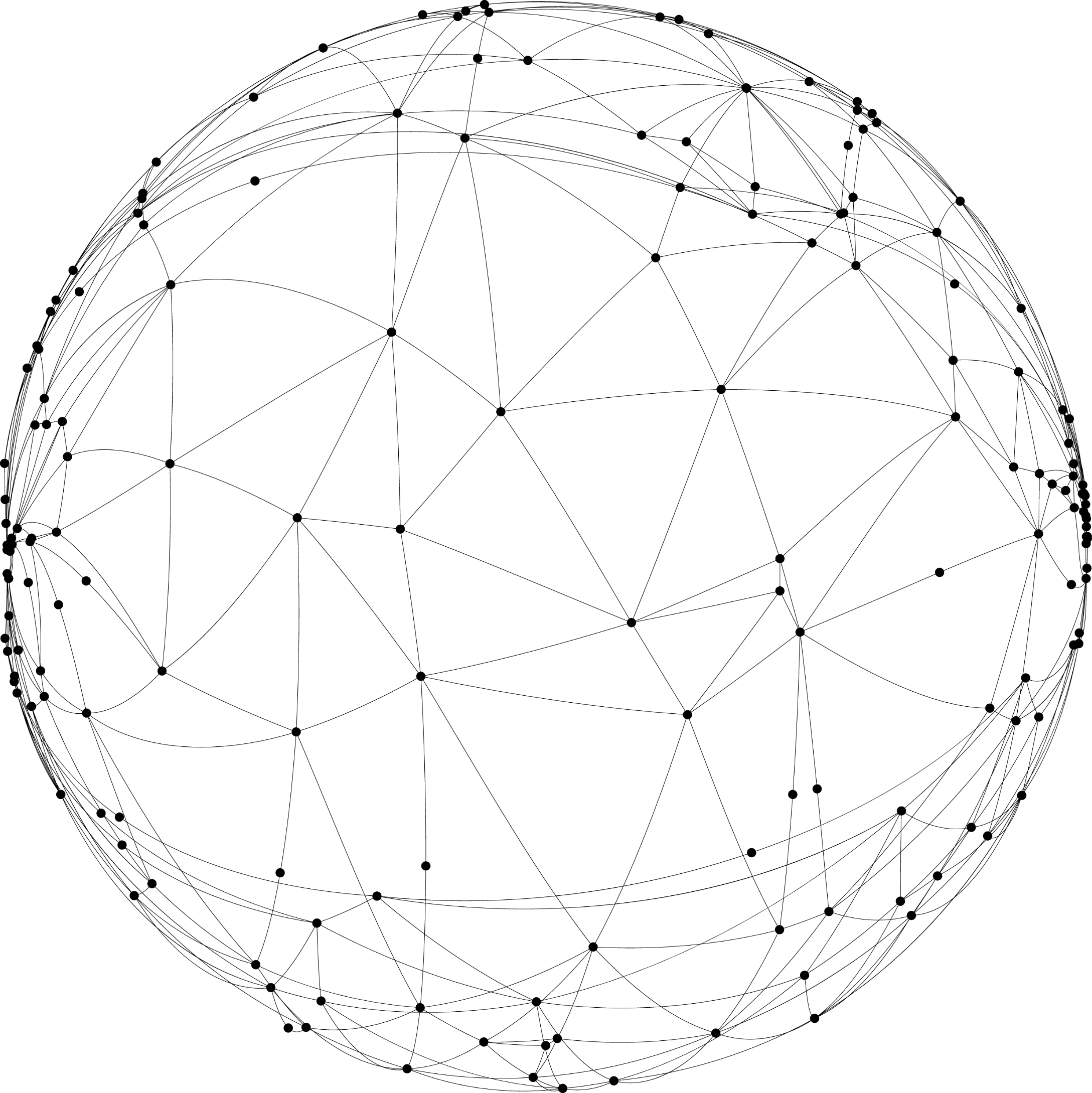 产品说明
上海三兔检测技术有限公司
Product Introduction
国内首创包装AI在线连续式气密性检测设备
01  设备分类
在线气密性检测设备A
在线气密性检测设备B
在线气密性检测设备C
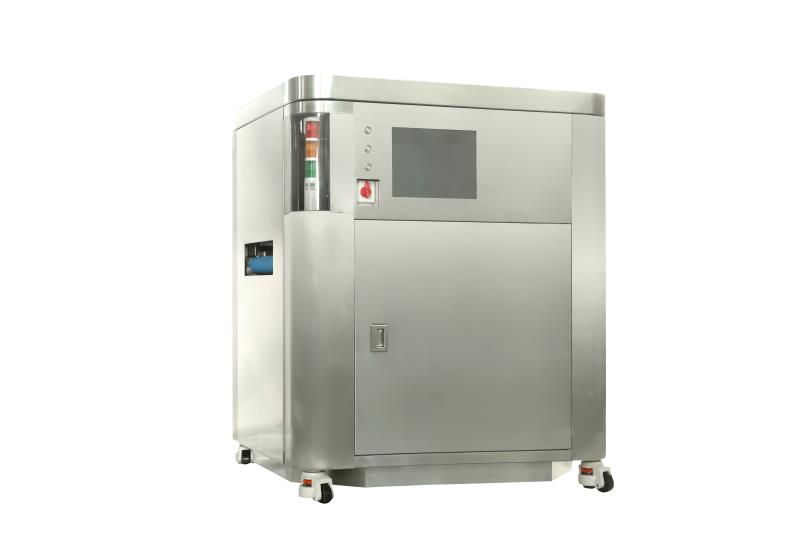 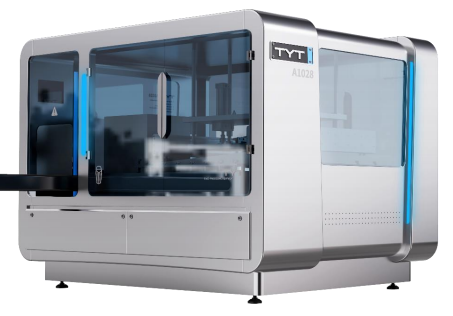 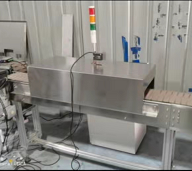 02-01  产  品  介  绍
1. 产品A（型号：JCQ-120）
1.1 检测性能：      
   漏气孔径参考标准0.6-0.7mm（人工检测的孔径在＞3mm），检测速度70-90包/分钟（根据客户物料尺寸来定速度节拍）
1.2 检测包装尺寸范围：
   袋体检测范围: L长度50-300mm，宽度W50-300mm，高度H5-100mm
1.3 其他尺寸
    设备外形尺寸L1250-W1150-H1700
1.4适用范围和特点
    适合用于被检测物料可被一定挤压，包装袋内物料厚度小于整体包装袋厚度
     可用于粉类包装、液体包装、充气包装袋等
1.5原理
     通过一定的挤压物料靠光学检测压力变化。
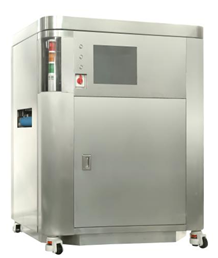 02-02  产  品  介  绍
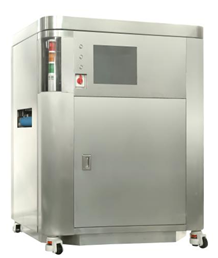 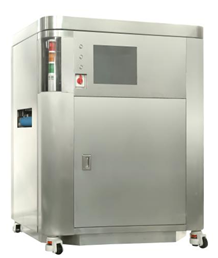 02-03  应 用 场 景
含气软包
液体又含气的软包
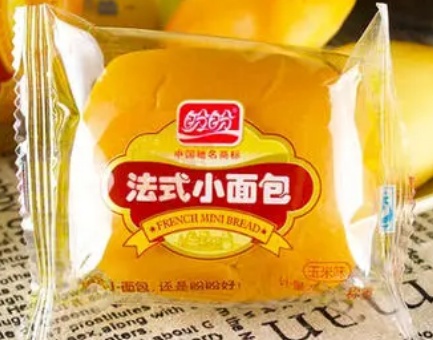 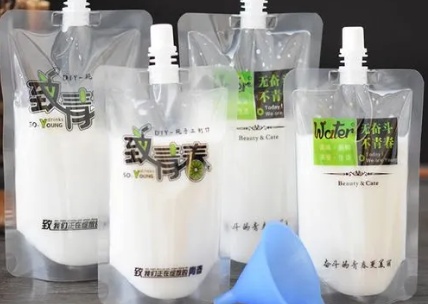 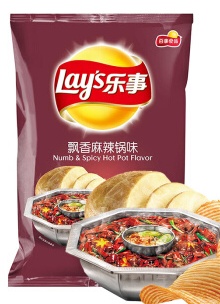 03-01  产  品  介  绍
1. 产品A（型号：ZCQ-120）
1.1 检测性能：      
   漏气孔径参考标准0.06mm（人工检测的孔径在＞3mm），检测速度60-80包/分钟（根据客户物料尺寸来定速度节拍）
1.2 检测包装尺寸范围：
   袋体检测范围: L长度50-300mm，宽度W50-300mm，高度H5-100mm
1.3 其他尺寸
    设备外形尺寸L2200-W2200-H1700
1.4适用范围和特点
    主要针对医药行业的超高精度检测，被检测物料内含少量气体
即可（主要针对高端客户）：粉体、液体、盒装
1.5原理
    真空裂变技术，检测气体气压变化（相对物料非接触式）。
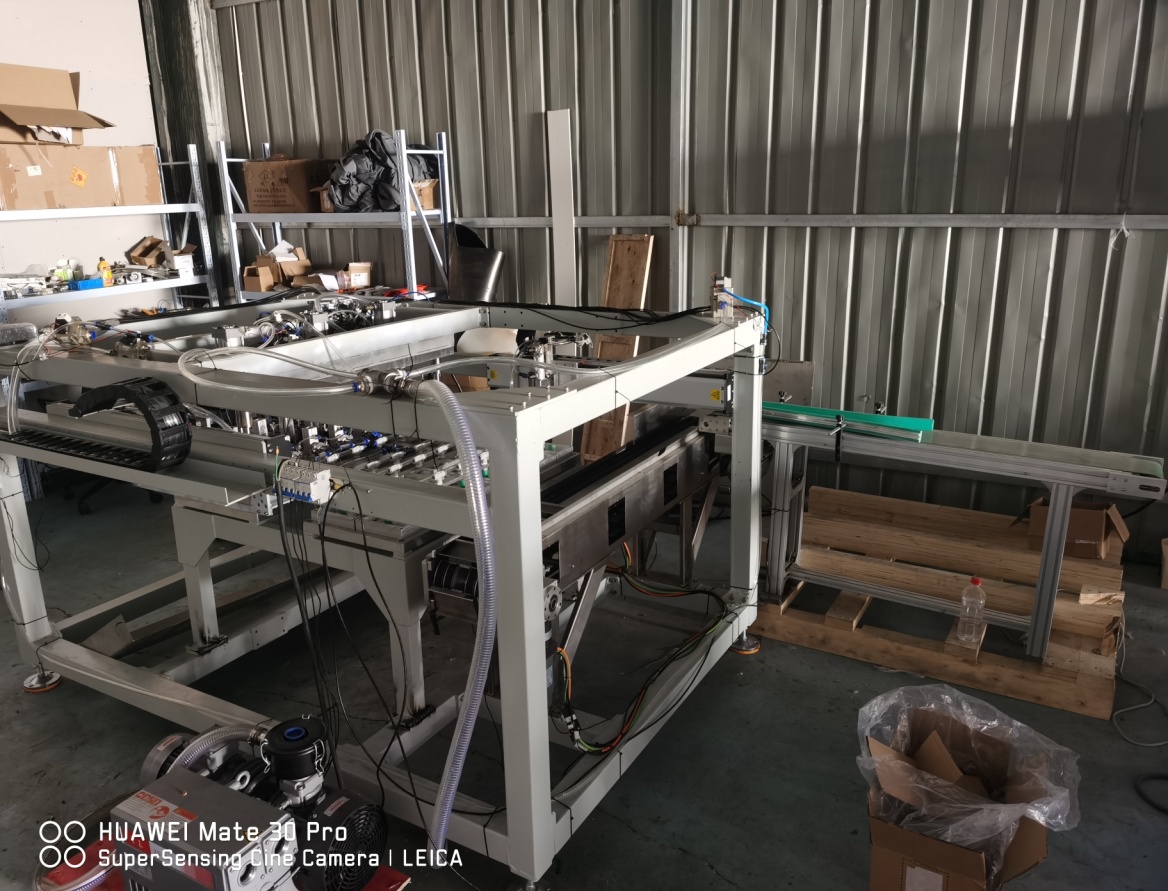 03-02  产  品  介  绍
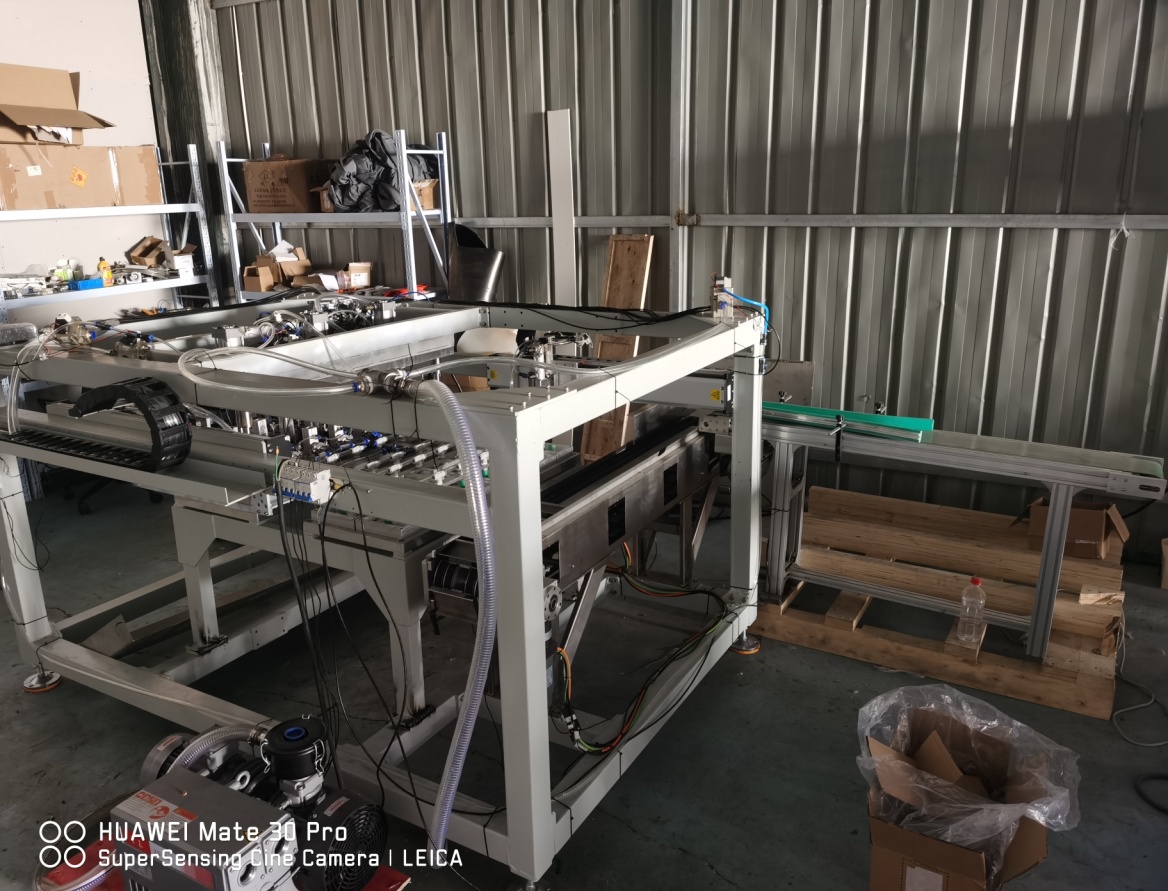 03-03  应 用 场 景
含微量气的软包
液体又含气的软包
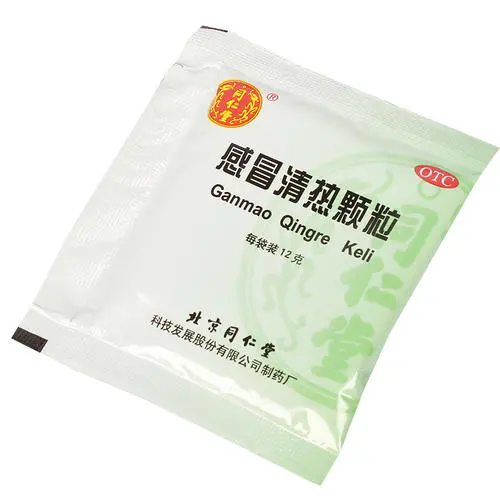 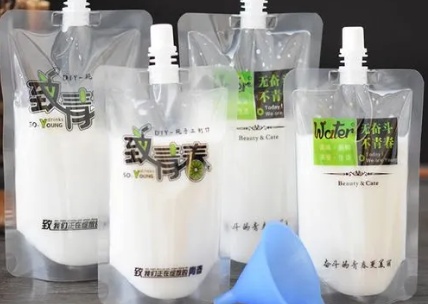 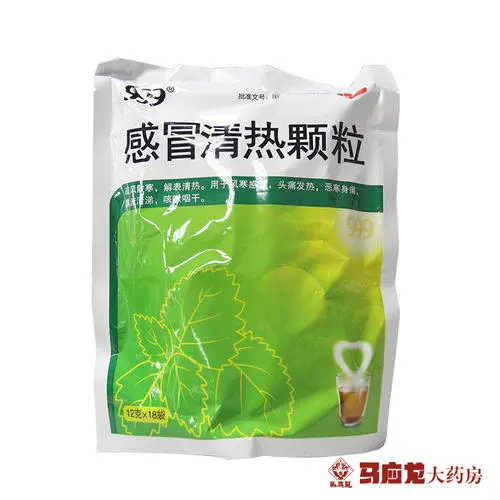 盒类包装
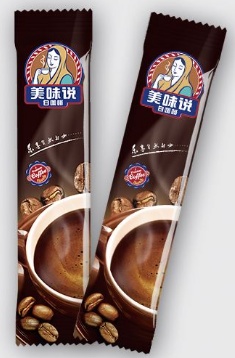 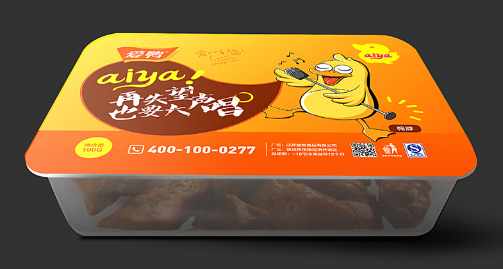 04-01  产  品  介  绍
1. 产品A（型号：ECQ-120）
1.1 检测性能：      
   漏气孔径0.03-0.06mm（人工检测的孔径在＞3mm），检测速度80-120包/分钟（根据客户物料尺寸来定速度节拍）
1.2 检测包装尺寸范围：
   袋体检测范围: L长度50-300mm，宽度W50-300mm，高度H5-100mm
1.3 其他尺寸
    设备外形尺寸L1500-W1000-H1500
1.4适用范围和特点
    主要针对液体包装袋（包装袋内部不能含铝箔纸和包装袋内的液体需导电）
1.5.原理
    低压超频电弧检测技术
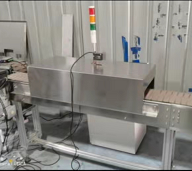 04-02  产  品  介  绍
04-03  应 用 场 景
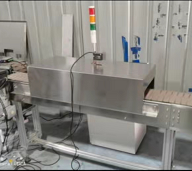 食品行业：
医疗行业：
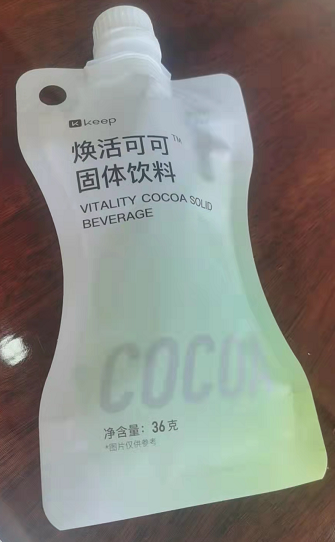 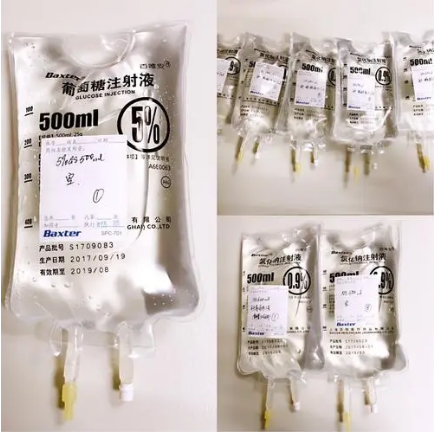 日化行业：
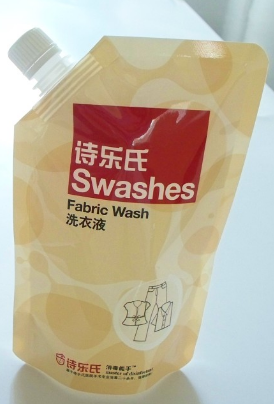 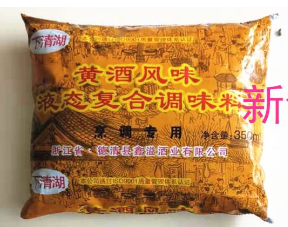 05  设备主要配置
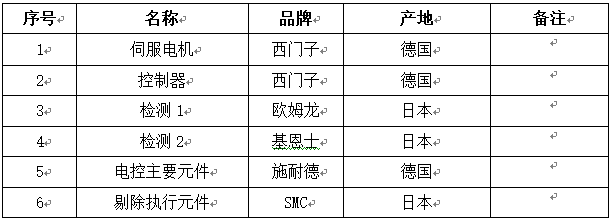 一个更美好的世界
                     值得我们全力以赴！
THANK YOU
上海三兔检测技术有限公司